МЕЖДУРЕЧЕНСКИЙ ГОРОДСКОЙ ОКРУГМУНИЦИПАЛЬНОЕ БЮДЖЕТНОЕ ДОШКОЛЬНОЕ УЧРЕЖДЕНИЕ«ДЕТСКИЙ САД № 37 «ИСКОРКА»«ПеКАРЬ-КоНДИТЕР»
Выполнили:
КРУТОЛАПОВА Вика,6 лет
 Шилина А.И.,воспитатель
Введение
Актуальность темы: В дошкольном возрасте особое значение для полноценного развития детской личности приобретает приобщение детей к миру взрослых. Очень важно познакомить детей с профессиями, рассказать о тех характерных качествах, которые требует та или иная профессия. В работе пекаря-кондитера есть  место выдумке, фантазии, изобретательности.
Цель:  Формирование представлений дошкольников о профессии пекарь-кондитер
Задачи: 
Познакомить с профессией пекарь-кондитер
Сформировать представления о трудовых действиях профессии пекарь-кондитер 
Научить выпекать булочки
Научить правилам техники безопасности трудового процесса
Воспитывать бережное отношение к труду и его результатам
Объект исследования: Профессия пекарь-кондитер
Предмет исследования: булочки «Синнабоны»
Гипотеза:  В ходе изучения данной профессии Вика научится выпекать булочки «Синнабоны»
Практическая значимость: работы заключается в возможности ее использования на занятиях окружающего мира, мастер-классах
Профессия «кондитер»
Изучение профессии пекарь
Ингредиенты для теста
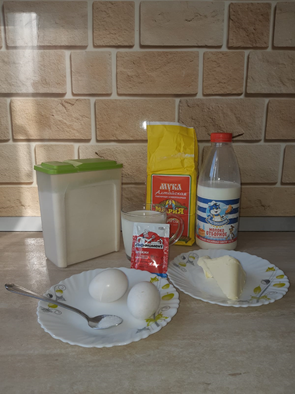 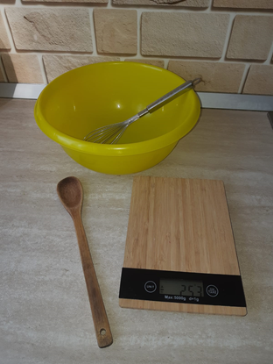 Мука 630гр
Сахар 130гр
Масло сливочное 72,5 % 75гр
Яйцо 2шт
Дрожжи 10гр
Соль 0,5ч.л
Для помадки:
Творожный сыр 140гр
Масло сливочное 100гр
Сахарная пудра 100гр
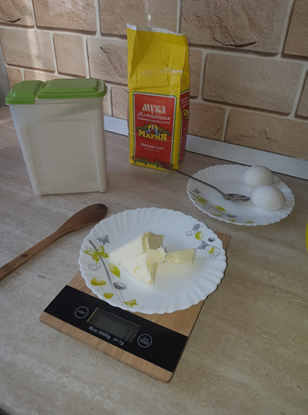 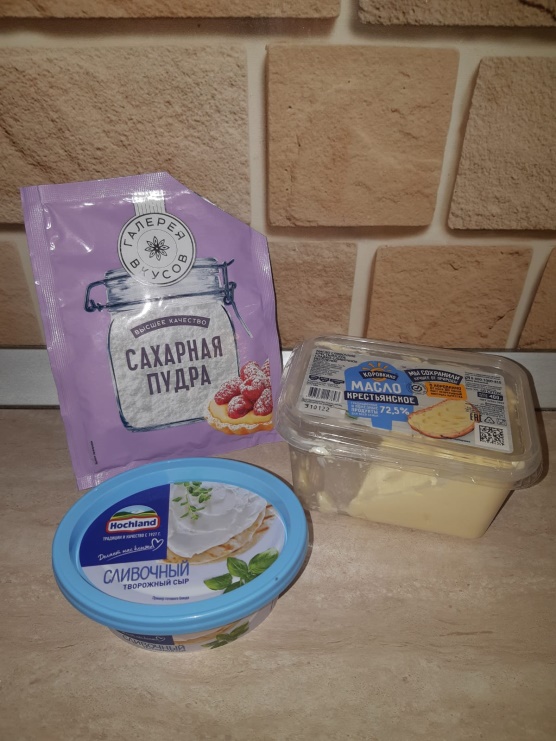 Изготовление теста
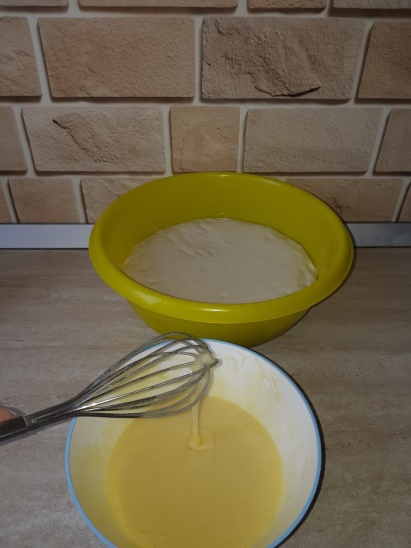 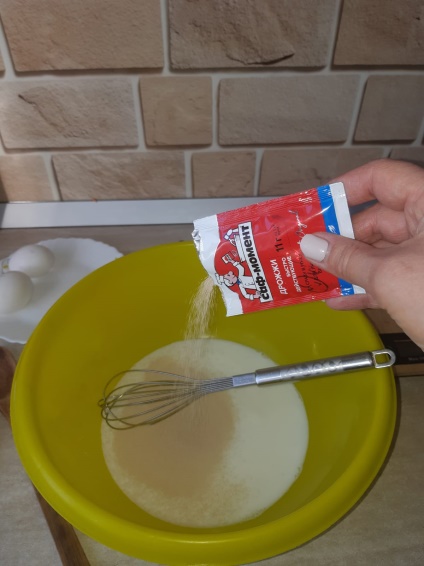 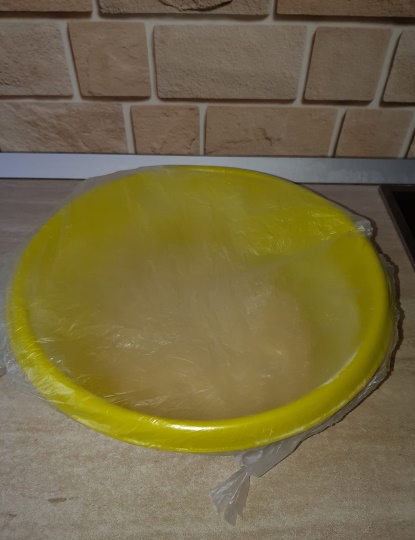 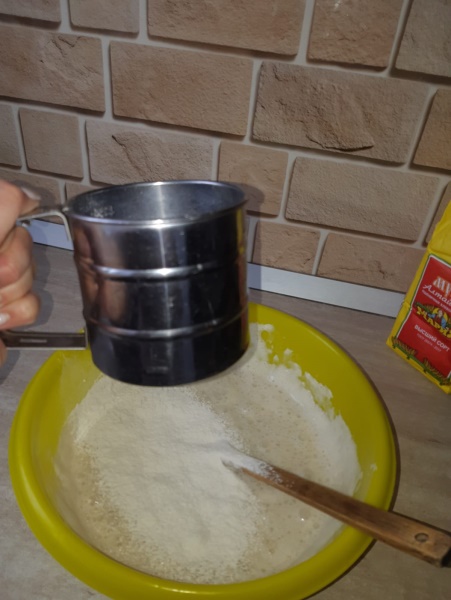 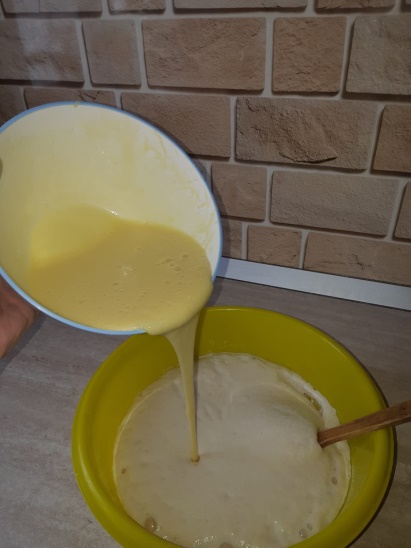 Изготовление булочки «Синнабон»
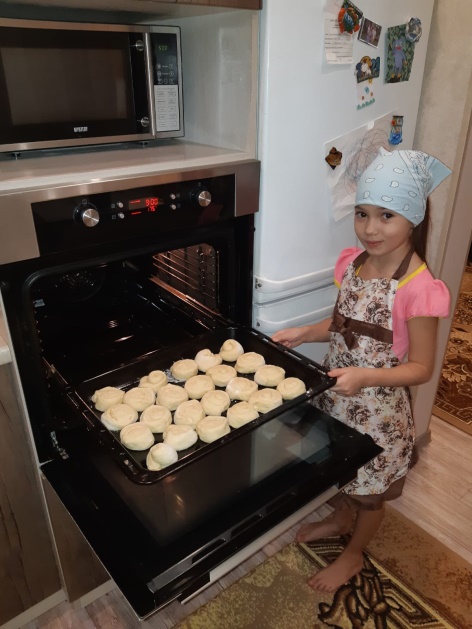 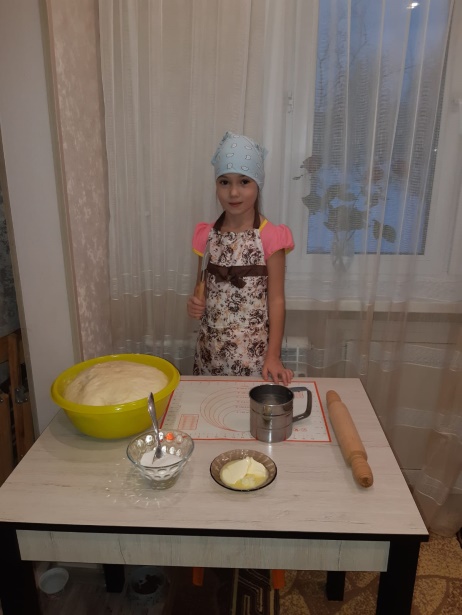 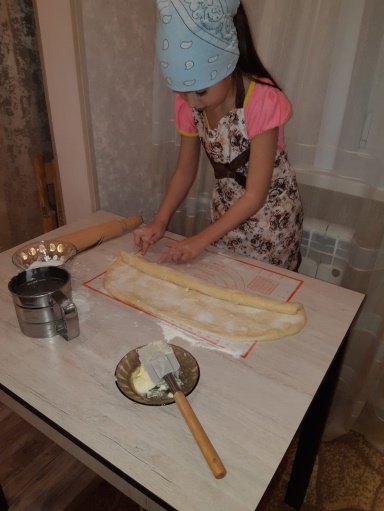 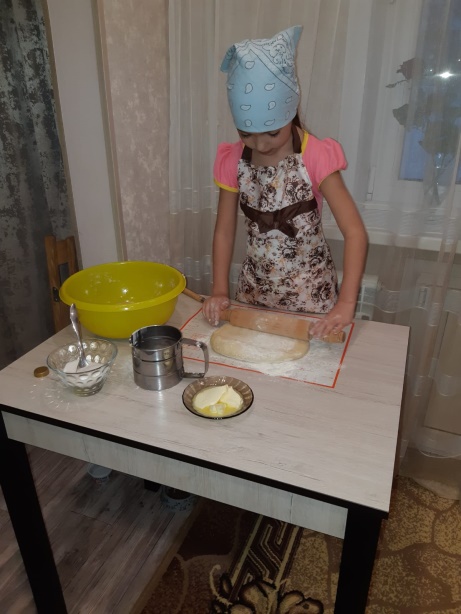 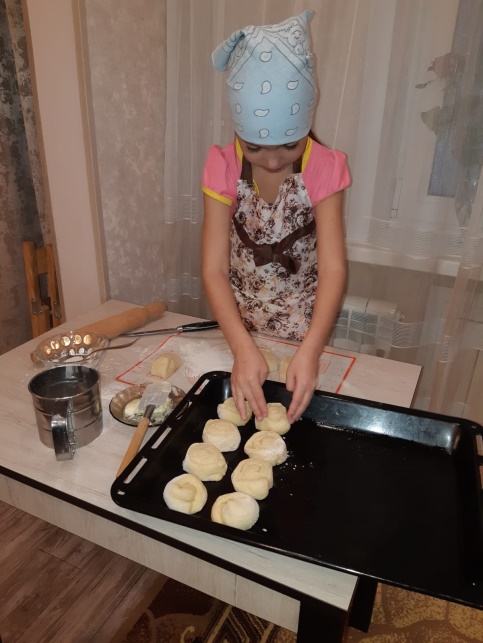 С нетерпением жду гостей!!!
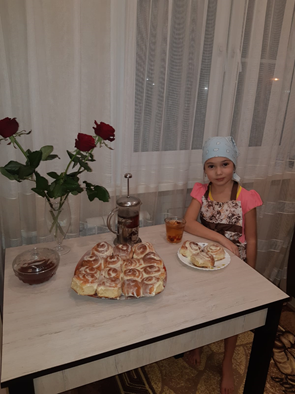 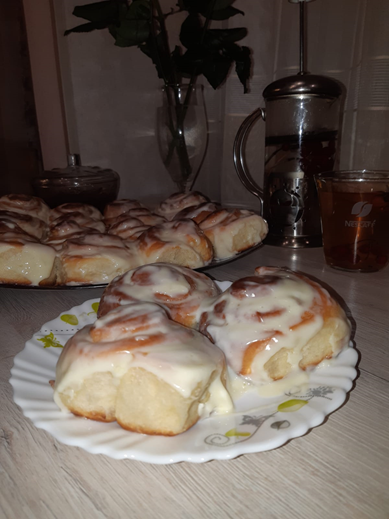 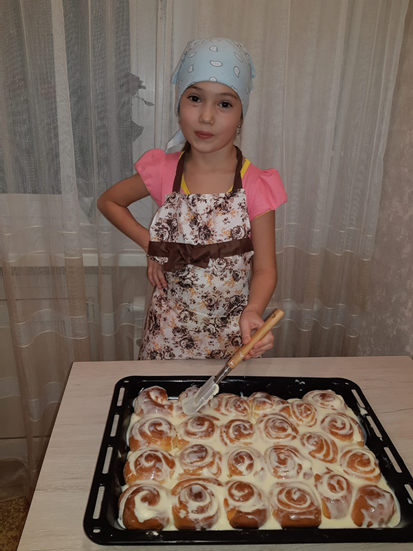 Вывод: Используя знания и умения данной профессии, я научилась готовить  синнабоны
Интернет-сайты
Поваренок https://www.povarenok.ru/recipes/show/107301/
Справочник профессий https://www.maam.ru/detskijsad/spravochnik-po-profesijam-v-doshkolnyh-uchebnyh-zavedenijah.html
Синнабоныhttps://gotovim-doma.ru/recipe/16433-sinnabony-bulochki-s-korichey